Онлайн-зустріч «Діалог влади та бізнесу» (14.02.2025) Тема: «Фінансове забезпечення створення чи розвитку бізнесу»
Про заходи державної та регіональної програми підтримки бізнесу
Доповідач: Людмила ГРАБЧИЛЄВА –
в.о. обов’язків директора Департаменту економічного розвитку 
і торгівлі Запорізької облдержадміністрації
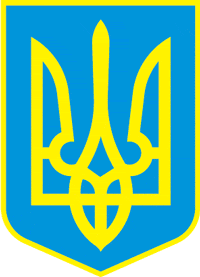 Державна фінансова підтримка бізнесу
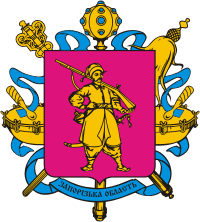 4,2 млрд грн – сума наданих пільгових кредитів 
1 та 3 % - поточна ставка за кредитами
Доступні кредити 5-7-9
Гранти для переробних підприємств
65 млн грн отримали 11 підприємств області
Гранти «Власна справа»
48 млн грн профінансовано 181 проєкт
Гранти для ветеранів
8,1 млн грн грантів отримали 17 ветеранів
33 місцевих виробника
17 суб’єктів торгівлі з мережею у понад 740 магазинів
Національний кешбек
22 млн грн компенсація для 400 роботодавців 
17,7 млн грн навчання по Програмам Центру зайнятості
Підтримка роботодавців
Локалізація
Дія.Бізнес
Програми компенсацій
Офіси 
«Зроблено в Україні»
Індустріальні парки
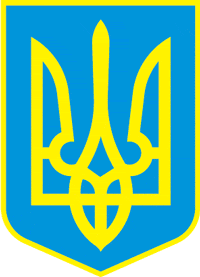 Регіональна фінансова підтримка бізнесу
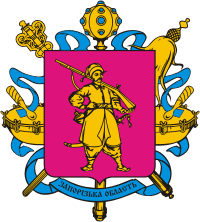 2024 рік
бюджет 
2025 року
Докомпенсація відсоткових ставок 
до 0%
44 суб’єкта
 2 млн грн.
5,8  млн. грн.
2 ветерани
1 млн. грн.
3  млн. грн.
Гранти для ветеранів
3  млн. грн.
Гранти для виробників БПЛА
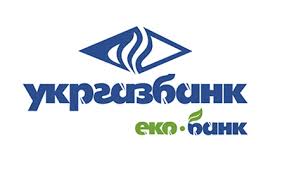 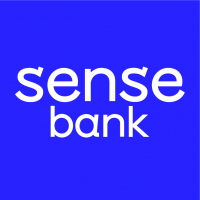 БАНКИ-ПАРТНЕРИ
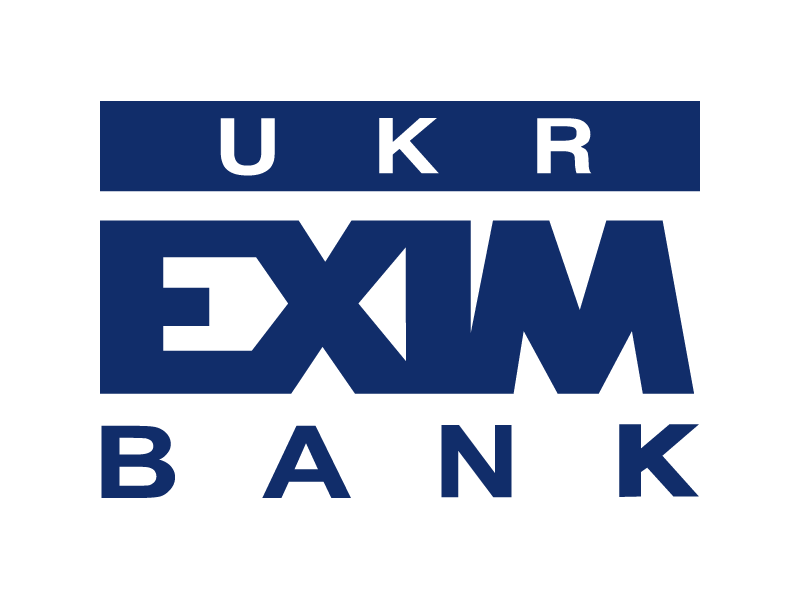 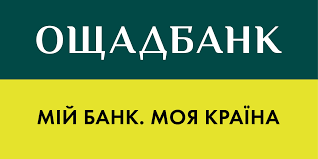 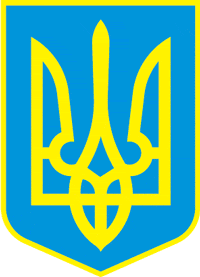 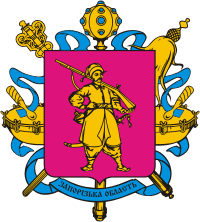 Регіональна програма бізнесу на 2025-2027 роки
ГРАНТИ, у т.ч.:
БПЛА та товари подвійного призначення;
для підтримки ветеранів;
 КОМПЕНСАЦІЇ, у т.ч.:
відсоткових ставок за кредитами;
витрат на закупівлю обладнання і техніки;
втрат бізнесу, який постраждав внаслідок воєнної агресії
72,0
 млн грн
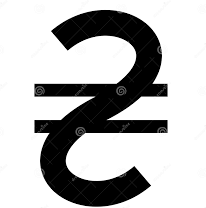 фінансова 
допомога
1,2
 млн грн
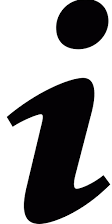 проєкт «Zp_бізнес_інформ»;

регіональна платформа «Діалог влади та бізнесу»
інформаційна
підтримка
розвиток 
інфраструктури 
для бізнесу
4,6
 млн грн
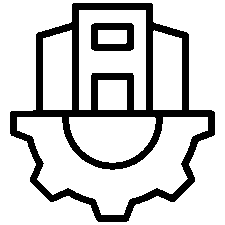 розвиток іноваційних хабів;
 розвиток кластерних ініціатив
 підтримка діючих об’єктів інфраструктури
ДЯКУЮ ЗА УВАГУ!
Онлайн підтримка бізнесу:
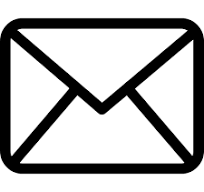 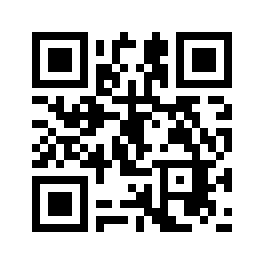 dert@zoda.gov.ua 
702@zoda.gov.ua
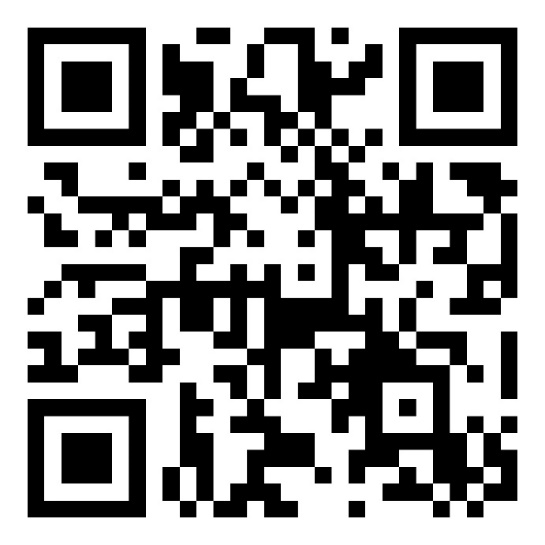 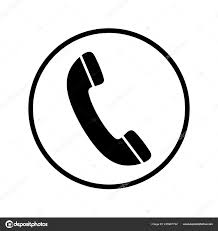 +38 093-86-65-992
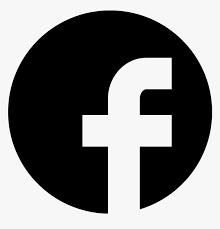 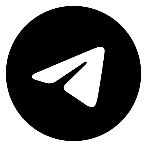 Zр_бізнес_інформ